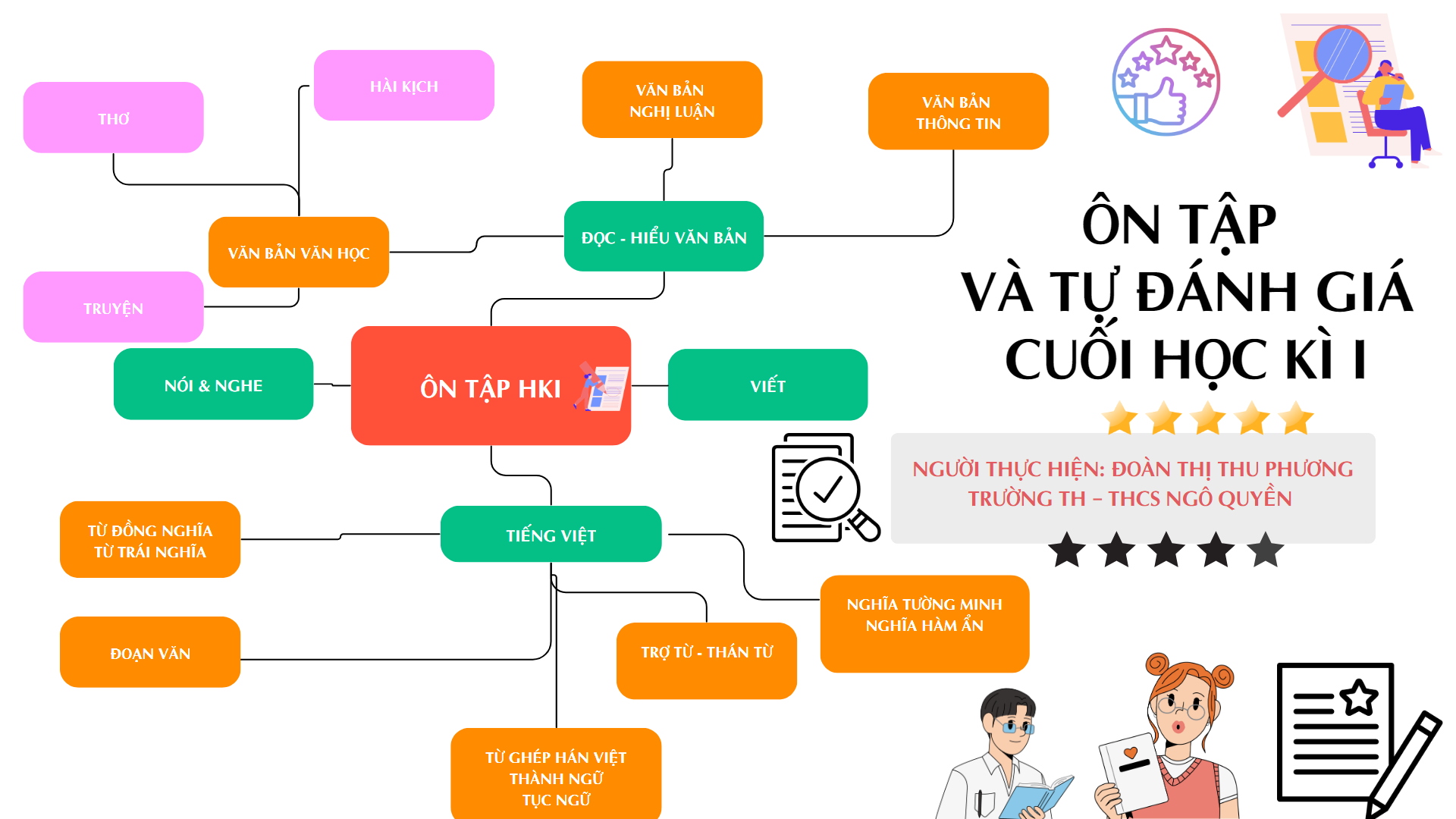 Câu 1. Các thể loại và kiểu văn bản đã học trong Ngữ văn 8, tập một là những thể loại và kiểu văn bản nào? Nêu một số ví dụ theo yêu cầu sau:
 a)Văn bản văn học: tên thể loại và văn bản cụ thể

 b)Văn bản nghị luận: tên thể loại và văn bản cụ thể

 c)Văn bản thông tin: tên thể loại và văn bản cụ thể
Câu 1. Các thể loại và kiểu văn bản đã học trong Ngữ văn 8, tập một là những thể loại và kiểu văn bản nào? Nêu một số ví dụ theo yêu cầu sau:
 a)Văn bản văn học: tên thể loại và văn bản cụ thể

 b)Văn bản nghị luận: tên thể loại và văn bản cụ thể

 c)Văn bản thông tin: tên thể loại và văn bản cụ thể
Câu 1. Các thể loại và kiểu văn bản đã học trong Ngữ văn 8, tập một là những thể loại và kiểu văn bản nào? Nêu một số ví dụ theo yêu cầu sau:
 a)Văn bản văn học: tên thể loại và văn bản cụ thể

 b)Văn bản nghị luận: tên thể loại và văn bản cụ thể

 c)Văn bản thông tin: tên thể loại và văn bản cụ thể
Câu 2. Nội dung khái quát bao trùm toàn bộ các văn bản truyện ở Bài 1 trong sách Ngữ văn 8 tập một là gì? Nêu nhận xét về đặc điểm hình thức thể loại nổi bật của các văn bản đó và những điểm cần lưu ý vể cách đọc hiểu.
- Nội dung khái quát bao trùm toàn bộ các văn bản truyện ở Bài 1: 
viết về câu chuyện giản dị, đời thường, giàu tính triết lí.
* Đặc điểm hình thức thể loại Truyện ngắn 
Truyện ngắn là thể loại cỡ nhỏ của tác phẩm văn xuôi hư cấu, thường phản ánh một “khoảnh khắc”, một tình huống độc đáo, một sự kiện gây ấn tượng mạnh, có ý nghĩa nhất trong cuộc đời nhân vật. Kết cấu truyện ngắn không chia thành nhiều tuyến. Bút pháp trần thuật thường là chấm phá. Yếu tố quan trọng nhất của truyện ngắn là những chi tiết cô đúc, lối hành văn mang nhiều hàm ý. Có truyện ngắn khai thác cốt truyện kì lạ, lại có truyện ngắn viết về câu chuyện giản dị, đời thường; có truyện ngắn giàu tính triết lí, trào phúng, châm biếm, hài hước, lại có truyện ngắn rất giàu chất thơ.
* Những điểm cần lưu ý vể cách đọc hiểu.
- Nêu được nội dung bao quát của văn bản; nhận biết được các chi tiết tiêu biểu, đề tài, câu chuyện, nhân vật trong tính chỉnh thể của tác phẩm. 
- Nhận biết và phân tích được chủ đề, tư tưởng, thông điệp mà văn bản muốn gửi đến người đọc thông qua hình thức nghệ thuật của văn bản; phân tích được một số căn cứ để xác định chủ đề.
- Nhận biết và phân tích được tình cảm, cảm xúc, cảm hứng chủ đạo của người viết thể hiện qua văn bản.
Câu 4: Đề tài và chủ đề chung của các văn bản thông tin ở Bài 3 có gì đặc sắc? Nêu ý nghĩa của các nội dung học ở bài này. Xác định các lưu ý về cách đọc các văn bân thông tin trong Bài 3.
Đề tài và chủ đề chung của các văn bản thông tin ở Bài 3 là  giải thích một hiện tượng tự nhiên. 
Văn bản trả lời các câu hỏi:  
Hiện tượng đó là gì? 
Tại sao có hiện tượng đó? 
Chúng có lợi hay có hại như thế nào?
Cần làm gì để tận dụng lợi ích và khắc phục ảnh hưởng xấu của chúng?... 
=>Văn bản tập trung nêu lên và trả lời các câu hỏi ấy bằng những kiến thức có cơ sở khoa học là văn bản giải thích một hiện tượng tự nhiên.
*Khi đọc các văn bản thông tin, cần chú ý nội dung ý tưởng và hướng triển khai thông tin theo một cách hoặc kết hợp những cách khác nhau như: trình bày theo trật tự thời gian, quan hệ nguyên nhân – kết quả, mức độ quan trọng hay phân loại đối tượng.
Nội dung chính của các văn bản hài kịch và truyện cười trong Bài 4 xoay quanh những xung đột giữa cái xấu (cái thấp hèn) với cái tốt (cái đẹp, cái cao cả). xung đột trong vở hài kịch Bệnh sĩ của Lưu Quang Vũ là mâu thuẫn giữa sự chân thực, thật thà với bệnh giả dối, ảo tưởng. Nhưng cũng có khi xung đột là mâu thuẫn giữa cái xấu với cái xấu, ví dụ: mâu thuẫn giữa sự dốt nát của ông Giuốc-đanh (Jourdain) và sự mưu mô lừa lọc của gã phó may trong vở Trưởng giả học làm sang của Mô-li-e.
Tiếng cười trong các văn bản là tiếng cười để châm biếm, đả kích, phê phán những thói hư tật xấu, cái lố bịch, lỗi thời, trong đời sống. Tiếng cười đó được tạo ra bởi các mâu thuẫn (xung đột), nhân vật, hành động, lời thoại,... và một số thủ pháp trào phúng tiêu biểu. Hài kịch thường phân biệt với bi kịch.
Câu 5: Nêu nội dung chính của các văn bản hài kịch và truyện cười trong Bài 4, từ đó nhận xét và phân tích ý nghĩa tiếng cười được thể hiện trong các văn bản này.
Câu 6. Các văn bản trong Bài 5. Nghị luận xã hội có chung nội dung gì? Cần lưu ý những gì về cách đọc các văn bản này?
Các văn bản trong Bài 5 có chung nội dung chung là văn bản nghị luận xã hội thời kì trung đại.Khi đọc các văn bản nghị luận cần xác định được các luận đề bao trùm bài viết, các luận điểm, luận cứ, ý kiến đánh giá của người viết cùng các dẫn chứng chứng minh.
Câu 7. Nhìn chung, tất cả các văn bản trong sách Ngữ văn 8. tập một đều có nội dung gần gũi, sâu sắc và thiết thực đối với đời sống hiện nay. Em hãy phân tích và làm sáng tỏ nhận xét đó thông qua một số ví dụ cụ thể.
Quyển sách Ngữ Văn 8 tập một giúp cho chúng ta hiểu và cảm nhận được tình cảm gia đình, quê hương ấm áp qua những câu chuyện đời thường gần gũi thân quen. Ở bài một là vườn cau của mẹ kể lại những kỉ niệm của nhân vật tôi về người bà. Bài hai là các bài thơ như Đường về quê mẹ với kí ức của người còn về người mẹ và những lần cùng mẹ về quê nhận họ. Bên cạnh đó cuốn sách còn cũng cấp cho chúng ta kho tàng kiến thức về các hiện tượng tự nhiên, các vấn đề xã hội thông qua các bài thuyết minh và nghị luận. Ví dụ như văn bản Sao băng cung cấp cho học sinh những thông tin về hiện tượng Sao băng, văn bản Hịch tướng sĩ nghị luận về vấn đề đề xã hội thời trung đại. Nhìn chung, tất cả các văn bản trong sách Ngữ văn 8, tập một đều có nội dung gần gũi, sâu sắc và thiết thực đối với đời sống hiện nay.
Câu 8. - Các dạng văn bản cụ thể được luyện viết trong sách Ngữ văn 8, tập một thuộc những kiểu 
văn bản
Bài 1: Kể lại một chuyến đi hoặc một hoạt động xã hội
Bài 2: Viết đoạn văn ghi lại cảm nghĩ sau khi đọc một bài thơ sáu chữ, bảy chữ
Bài 3: Viết văn bản thuyết minh giải thích một hiện tượng tự nhiên
Bài 4: Nghị luận về một vấn đề của đời sống
Bài 5: Nghị luận về một vấn đề của đời sống
- Giữa phần viết và phần đọc hiểu của mỗi bài học có quan hệ mật thiết với nhau. Mỗi bài viết đều có cùng chủ đề hoặc cùng kiểu văn bản với các văn bản đọc hiểu.
Câu 8. Các dạng văn bản cụ thể được luyện viết trong sách Ngữ văn 8, tập một thuộc những kiểu văn bản nào? Chi ra mối quan hệ giữa phần viết và phần đọc hiểu của mỗi bài.
Câu 9. 
Yêu cầu của việc tập làm thơ sáu chữ, bảy chữ: Khi tập làm thơ, cần chú ý xác định rõ đề tài (viết về ai, về điều gì) và cảm xúc, suy nghĩ,... của bản thân về điều mình định viết; chú ý đảm bảo số chữ trong mỗi dòng thơ và cách gieo vần của bài thơ đã nêu trong phần Kiến thức ngữ văn.
Tác dụng của việc tập làm thơ sáu chữ, bảy chữ là giúp học sinh hiểu hơn và nắm bắt được các bước cơ bản làm thơ.

Câu 10. 
Sách giáo khoa Ngữ văn 8, tập một hướng dẫn em rèn luyện những kĩ năng viết: viết đoạn văn biểu cảm; viết đoạn văn diễn dịch, quy nạp và phối hợp; nêu bằng chứng, trình bày và phân tích bằng chứng; câu khẳng định, câu phủ định và câu cảm thán trong văn nghị luận. 
Mỗi bài viết đều rèn luyện những kĩ năng khác nhau nhằm phục vụ cho quá trình viết văn trở nên thuận tiệt và tốt hơn. Ví dụ như "viết đoạn văn biểu cảm" phục vụ cho bài viết bộc lộ suy nghĩ về một tác phẩm văn học; "nêu bằng chứng, trình bày và phân tích bằng chứng" phục vụ cho việc tìm kiếm, chọn lọc dẫn chứng phù hợp cho các bài văn nghị luận; "câu khẳng định, câu phủ định và câu cảm thán trong văn nghị luận" rất quan trọng trong quá trình viết văn.
Câu 9. Nêu yêu cầu và tác dụng của việc tập làm thơ sáu chữ, bảy chữ.
Câu 10. Sách giáo khoa Ngữ văn 8, tập một hướng dẫn em rèn luyện những kĩ năng viết nào? Phân tích ý nghĩa và tác dụng của các kĩ năng ấy.
Câu 11. Các nội dung và yêu cầu của phần viết trong sách Ngữ văn 8. tập một có gì mới so với Ngữ văn 7?
Câu 11.
- Trong sách Ngữ văn 7 rèn luyện cho các em viết các kiểu văn bản:
• Tự sự: Kể lại sự việc có thật liên quan đến nhân vật hoặc sự kiện lịch sử, có sử dụng các yếu tố miêu tả.
• Biểu cảm: Bước đầu biết làm thơ bốn chữ, năm chữ; viết đoạn văn ghi lại cảm xúc sau khi đọc một bài thơ. Biểu cảm về con người hoặc sự việc.
• Nghị luận: Nghị luận về một vấn đề trong đời sống (nghị luận xã hội) và phân tích đặc điểm nhân vật (nghị luận văn học)
• Thuyết minh: Thuyết minh về quy tắc, luật lệ trong một hoạt động hay trò chơi.
• Nhật dụng: Viết bản tường trình.
Sách Ngữ văn 8 rèn luyện cho các em viết các kiểu văn bản:
Kiểu văn bản 
tự sự  


biểu cảm 


nghị luận  



thuyết minh  

nhật dụng
Nội dung cụ thể
Kể lại một chuyến đi hay một hoạt động xã hội, có dùng yếu tố miêu tả,
 biểu cảm.
Bước đầu biết làm một bài thơ sáu chữ, bảy chữ. Viết đoạn văn ghi lại 
cảm nghĩ về một bài thơ sáu chữ, bảy chữ.
Viết bài nghị luận về một vấn đề của đời sống (nghị luận xã hội) và bài 
phân tích một tác phẩm văn học (nghị luận văn học).
Giải thích một hiện tượng tự nhiên hoặc giới thiệu một cuốn sách.
Kiến nghị về một vấn đề đời sống.
NÓI VÀ NGHE
Câu 12: Những nội dung chính được rèn luyện về kĩ năng nói và nghe trong sách  văn 8, tập một:
• Nghe và tóm tắt lại nội dung chính của một bài thuyết trình về một vấn đề của đời sống
• Thảo luận về một vấn đề trong đời sống
• Tóm tắt nội dung thuyết minh giải thích một hiện tượng tự nhiên
• Thảo luận ý kiến về một vấn đề trong đời sống
• Trình bày ý kiến về một vấn đề xã hội
Trong tâm của bài là rèn luyện kĩ năng nghe hiểu, tóm tắt, viết và kỹ năng nói trước đám đông.
Câu 13.
Nội dung rèn luyện kĩ năng nói và nghe có liên quan mật thiết với nội dung đọc hiểu và viết trong mỗi bài học. Nội dung rèn luyện kĩ năng nói và nghe có cùng chủ đề hoặc cùng kiểu văn bản với các văn bản đọc hiểu và viết trong mỗi bài học.  Ví dụ ở bài năm nội dung phần rèn luyện kỹ năng nghe và nói là "Nghe và tóm tắt lại nội dung chính của một bài thuyết trình về một vấn đề của đời sống" thì các văn bản đọc hiểu là nghị luận về một vấn đề xã hội, bài viết cũng là nghị luận về một vấn đề của đời sống.
Câu 12: Nêu những nội dung chính được rèn luyện về kĩ năng nói và nghe ở sách Ngữ văn 8, tập một. Xác định trọng tâm phần nói và nghe của mỗi bài.
Câu 13. Nội dung rèn luyện kĩ năng nói và nghe liên quan với nội dung đọc hiểu và viết trong mỗi bài học như thế nào? Phân tích một số ví dụ ở các bài trong sách Ngữ văn 8. tập một để làm sáng tỏ.
Câu 14. Nêu những nội dung chính cùa phần tiếng Việt trong sách Ngữ văn 8, tập một. Các nội dung này có mối quan hệ như thế nào với phần đọc hiểu, viết, nói và nghe?
Câu 15. Nêu một số biện pháp tu tử có trong các văn bản thơ đã học ở Bài 2 và phân tích tác dụng của một biện pháp mà em thích
Câu 14. Bốn nội dung lớn về tiếng Việt trong sách Ngữ văn 8 là: Từ ngữ, ngữ pháp, hoạt động giao tiếp, sự phát triển của ngôn ngữ. Trong đó có các nội dung chính như:
• Bài 1 với các bài luyện tập trợ từ và thán từ
• Bài 2 với các bài tập từ đồng nghĩa, trái nghĩa, sắc thái nghĩa của từ.
• Bài 3 với các cách trình bày đoạn văn, phương tiện giao tiếp phi ngôn ngữ.
• Bài 4 với các bài về nghĩa tường minh và nghĩa hàm ẩn
• Bài 5 với các bài tập về từ ghép Hán Việt, thành ngữ, tục ngữ.
Các nội dung này là những vấn đề được sử dụng nhiều trong các văn bản của phần đọc hiểu và được áp dụng trong quá trình viết bài, quá trình rèn luyện kỹ năng nói và nghe.

Câu 15. Một trong số các biện pháp tu từ có trong các văn bản thơ đã học ở bài 2 là từ đồng nghĩa, nhân hóa. Trong đó phép nhân hóa giúp cho các loại đồ vật, cây cối hay đồng vật đều trở nên sinh động hơn trong suy nghĩ, đem lại cho người đọc cảm giác gần gũi, thân thiết hơn. Ở nhiều trường hợp khác phép nhân hóa còn giúp cho các đồ vật, sự vật có thể biểu hiện được những suy nghĩ hay bày tỏ được tình cảm của con người.